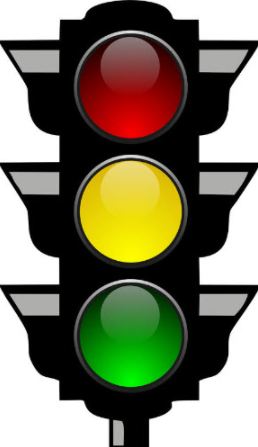 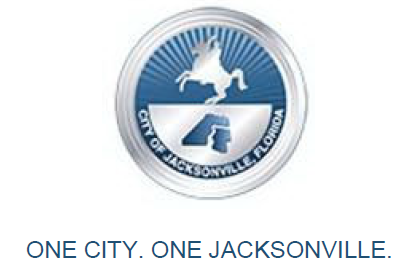 COJ Traffic Calming ProgramDistrict 10October 25th, 2021by Christopher W. LeDew, P.E.  Chief of Traffic Engineering
Types of Traffic Calming
Speed Humps and Speed Tables
 Raised Crosswalks
 Bulb-outs and narrowing lanes
 Mini-Roundabouts
 Lowering the Posted Speed Limit
Speed Humps and Speed Tables
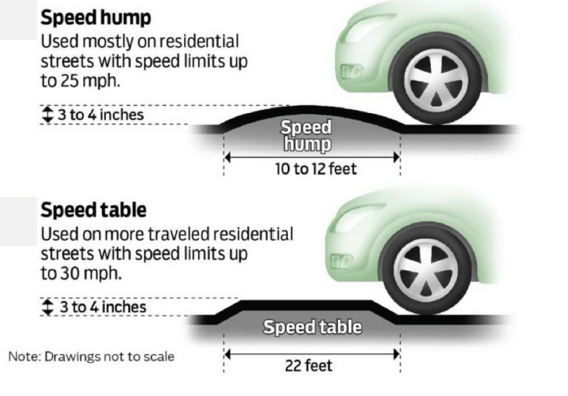 Raised Crosswalks
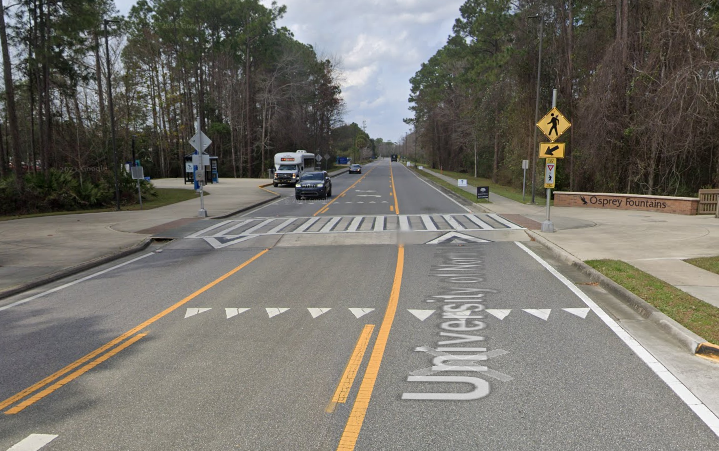 [Speaker Notes: Raised crosswalk at UNF]
Bulb-Outs & Narrowing Lanes
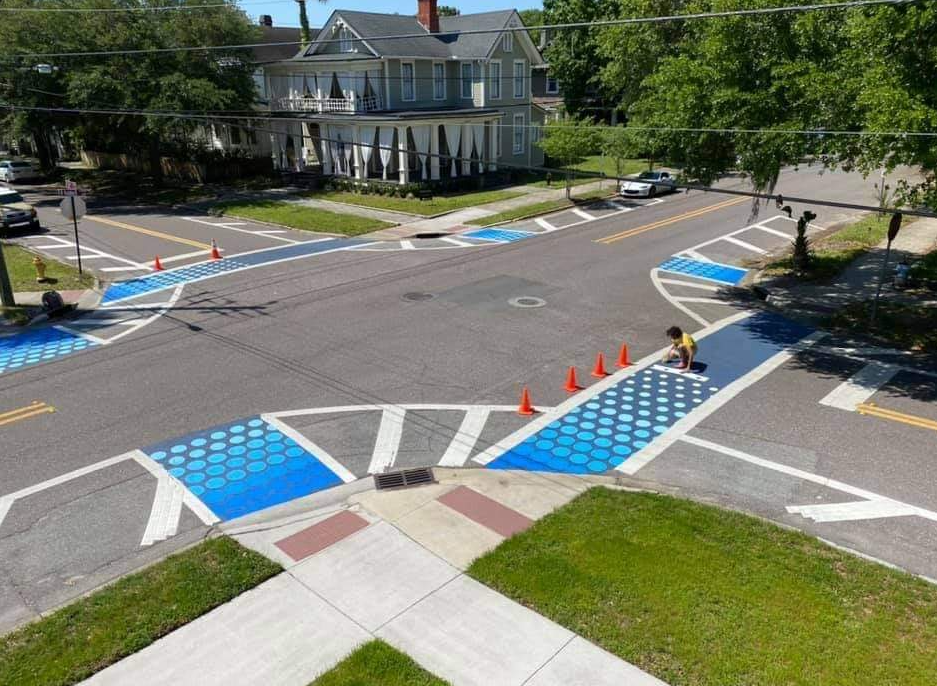 [Speaker Notes: Bulb-out at 3rd Street and Hubbard Street]
Mini-Roundabouts
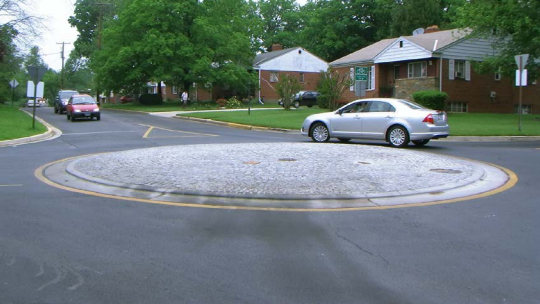 [Speaker Notes: Mini-roundabout in Tacoma Park Maryland]
Lowering the Posted Speed Limit
Pros:
Residents may feel safer
JSO can enforce at lower threshold

Cons
Signs may not change behavior
Installation costs
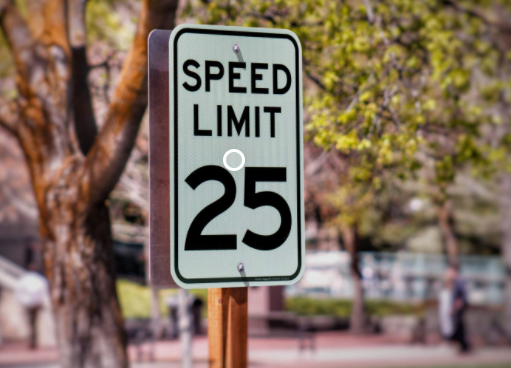 COJ Traffic Calming Process
Safety Study
Data driven
100% COJ funded
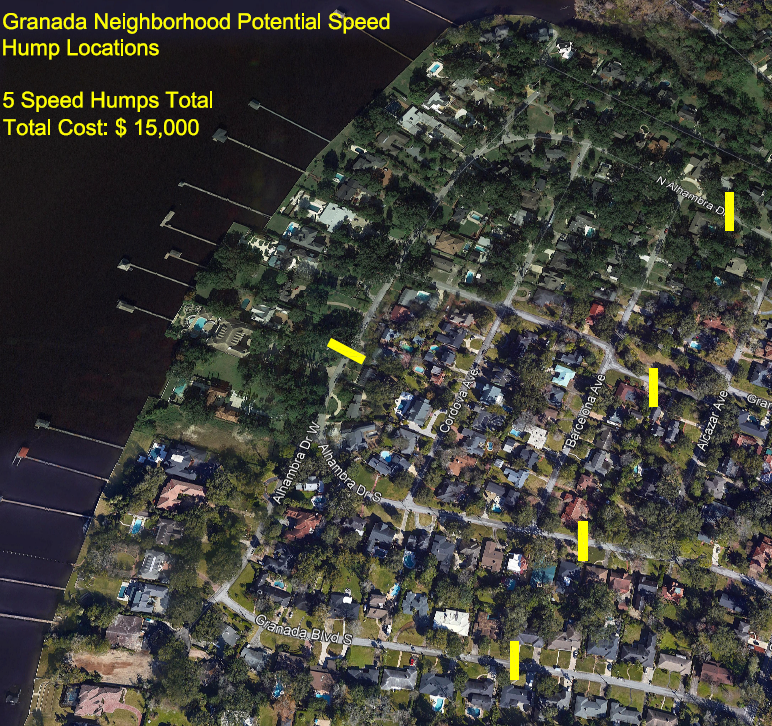 2. Petition
No crash trend
75% agreement
Homeowners pay
3. CIP/CRA Funds
Gate Parkway
Harts Road
St. Johns Avenue
[Speaker Notes: Shows an upcoming speed humps by petition project for the Granada neighborhood.
The neighborhood will pay 100% of the cost.]
COJ Traffic Calming Process
Reported Crashes
Field Reviews
Speed Studies
Customer Complaints
Statistical comparison
Prioritized by crash rate
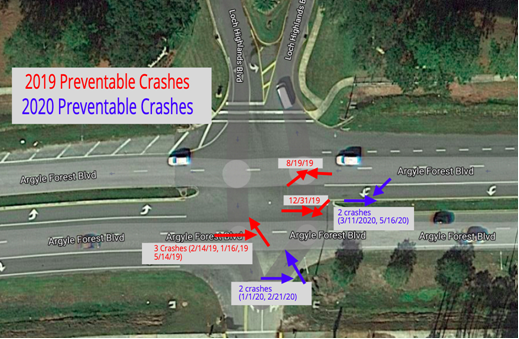 [Speaker Notes: Crash diagram at Argyle Forest and Loch Highlands]
Petition Process
COJ Ordinance 2014-666-E
Sec. 804.406. Speed limit on local roads by petition
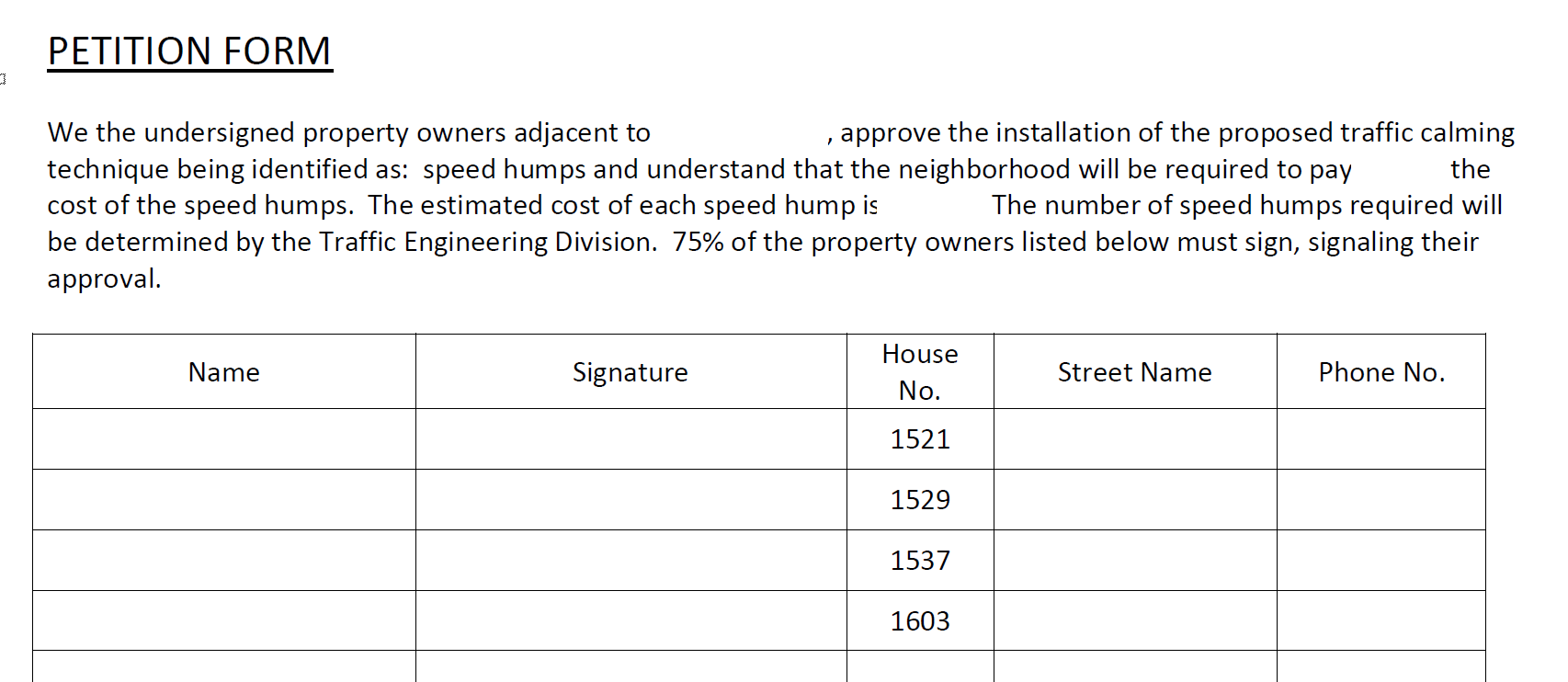 Funding
Traffic Engineering is funded for $150,000 of traffic calming projects each year
Funds are for safety projects and petition projects
Traffic engineering pays 100% of safety projects
Example:
1 speed hump costs: $ 3,600
Neighborhood pays: $3,000
If “cut-through” -> neighborhood pays: $ 1,500
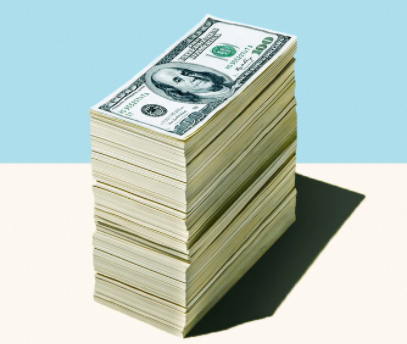 Southside Estates Safety Project
High Crash rate found on Peach Dr., Forest Blvd., & Live Oak Dr.
Project with speed 35 tables
COJ Paid 100%
Total Cost: $ 224,000
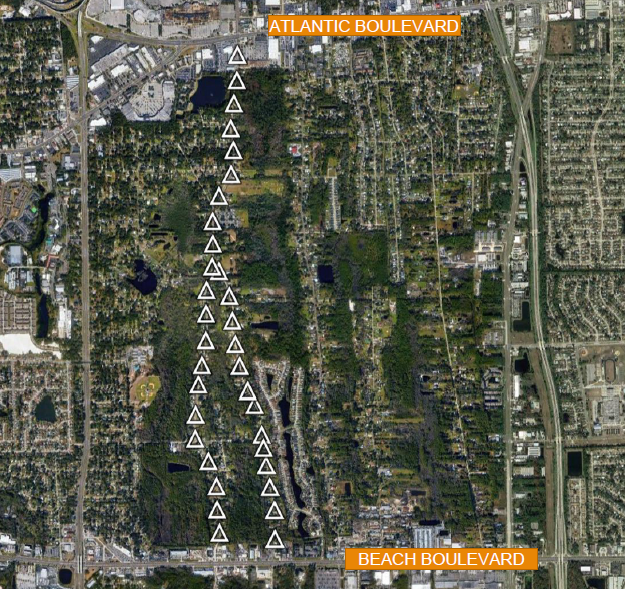 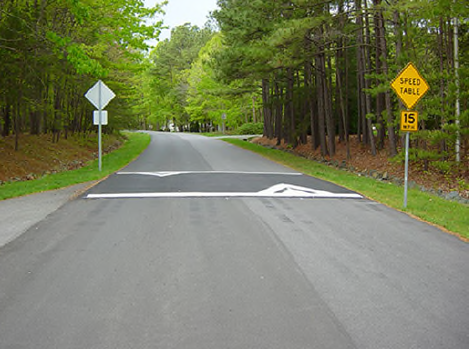 Results of Southside Estates
Installed 35 speed tables.

85th Percentile Speed Before:  
40 mph 

85th Percentile Speed After: 
31 mph
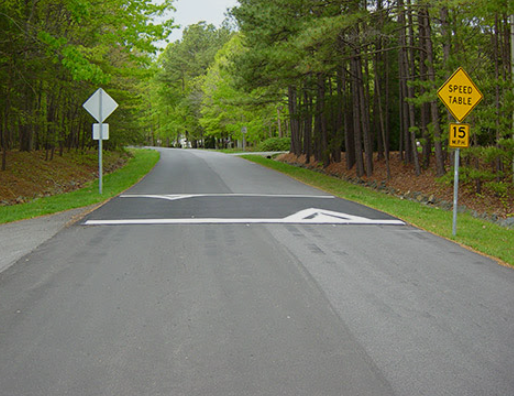 Upcoming Safety Projects
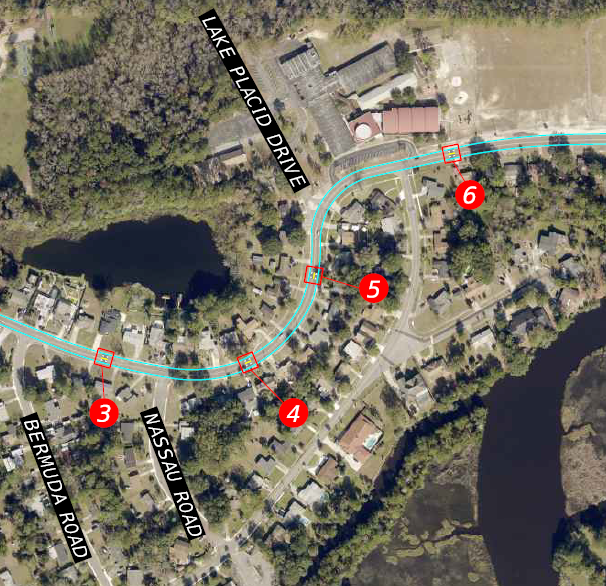 Harborview Area- Clyde Drive between Addison & Ribault

12 Speed Tables
$ 76,800 (City pays)
Upcoming Petition Projects
Jacksonville Heights Area- 118th Street between Checkmate Ln. & Ricker
9 Speed Tables
$ 13,500 (cut-through price, neighborhood pays & 75% must sign)
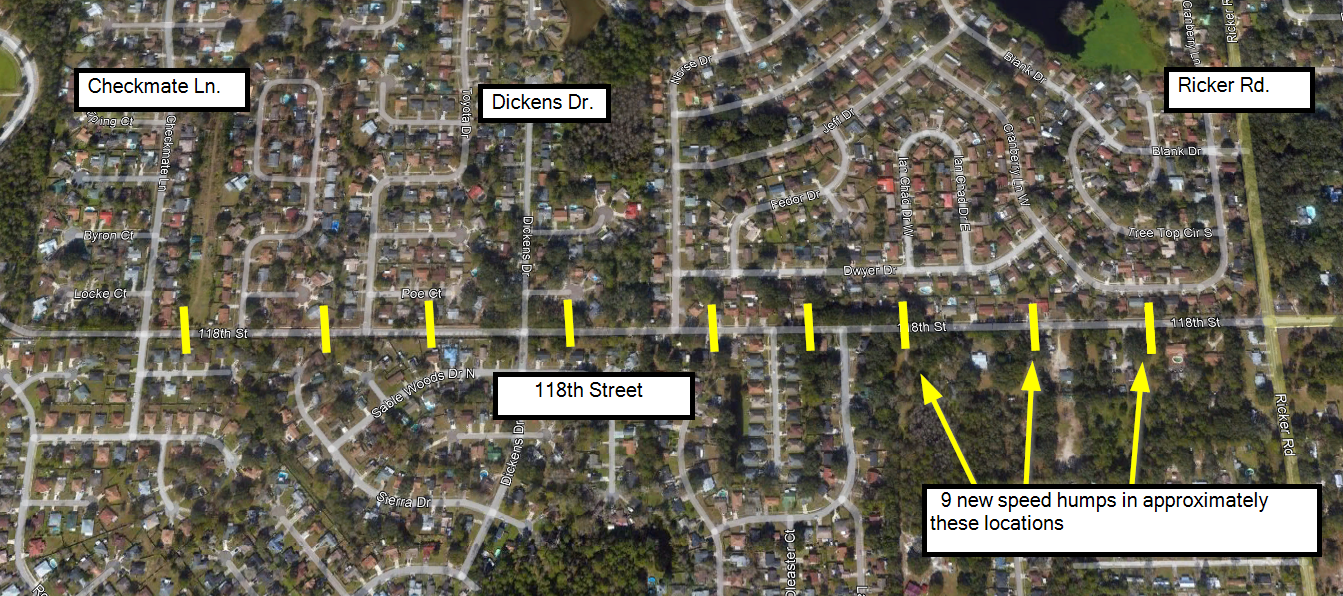 [Speaker Notes: Speed tables cost $ 6,400 each.

The picture shows 1/12 speed humps on Clyde Drive.]
Who is eligible to sign?
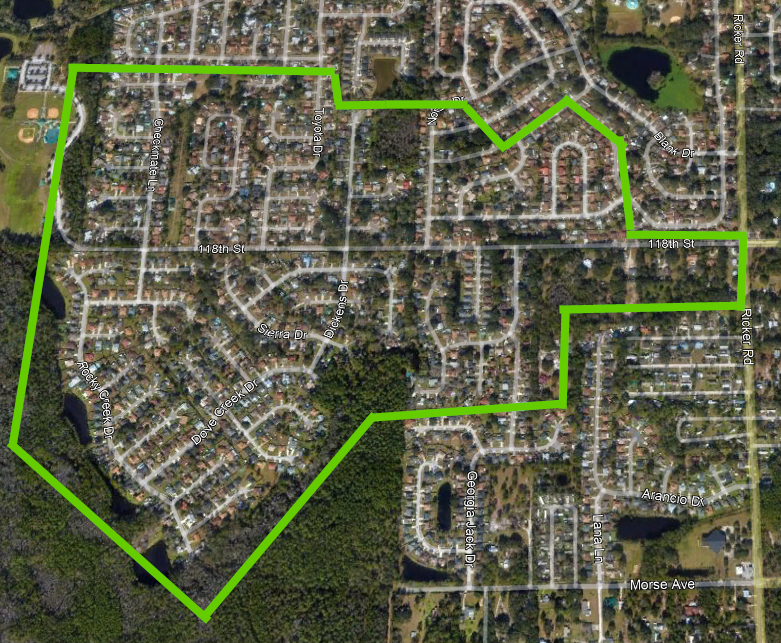 [Speaker Notes: The green area includes the property owners who are eligible to sign.  
The homeowners inside of the green area are expected to use 118th as their primary way into and out of the area.]
Upcoming Petition Projects
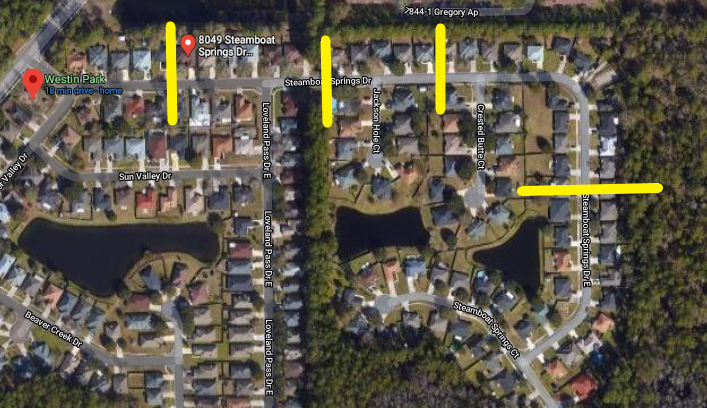 Westin Park Area- Steamboat Springs Dr.

4 Speed Humps
$ 12,000 (neighborhood pays and 75% must sign)
Who is eligible to sign?
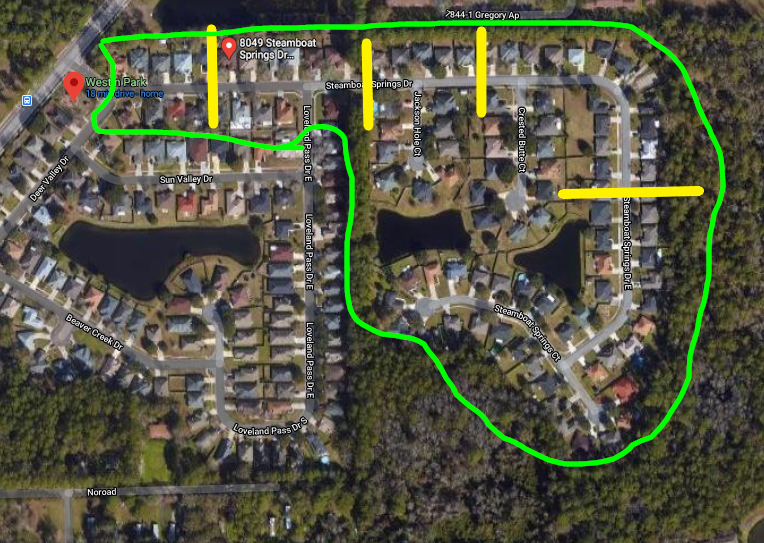 [Speaker Notes: The green area includes the property owners who are eligible to sign.  
The homeowners inside of the green area are expected to use 118th as their primary way into and out of the area.]
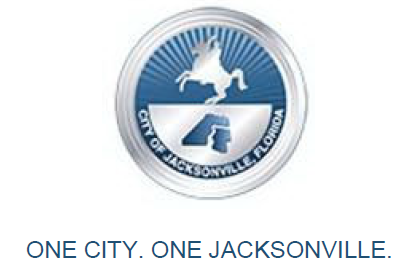 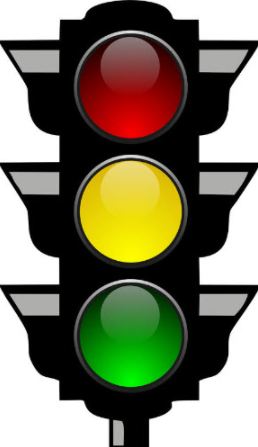 Questions?